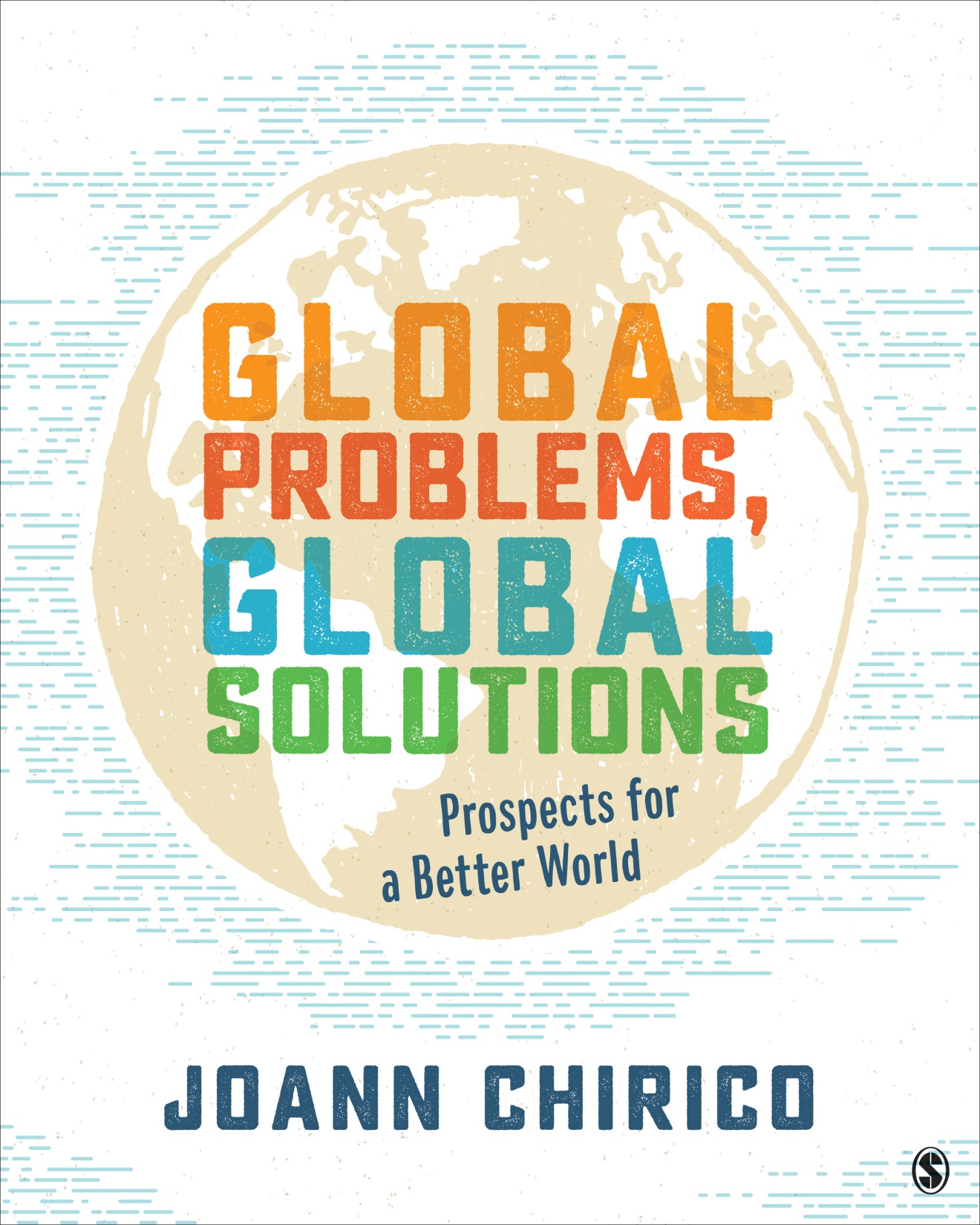 Chapter 11
Global Flow of Refugees
Learning Objectives
11-1: Compare and contrast causes of voluntary and forced migration
11-2: Present an argument in favor of or against international responsibility for refugee protections in international law
11-3: Analyze the societal and global level causes of refugee migration in general and in specific cases
11-4: Evaluate the conditions in refugee camps in relation to obligations under international law
JoAnn Chirico, Global Problems, Global Solutions, 1e
SAGE Publishing, 2019
3
Learning Objectives
11-5: Explain the difficulties in resettlement and repatriation of migrants
11-6: Compare and contrast the potential advantages and disadvantages of repatriation, local integration, and resettlement of refugees 
11-7: Propose strategies for preventing refugee crises and improving conditions for refugees
JoAnn Chirico, Global Problems, Global Solutions, 1e
SAGE Publishing, 2019
4
Types of Migration
Migrant encompasses a variety of people, who differ widely in their circumstances
They leave their homes for a better life elsewhere
Insecurities push people from their usual residences
Economic
Political
Social
Physical
JoAnn Chirico, Global Problems, Global Solutions, 1e
SAGE Publishing, 2019
5
[Speaker Notes: Instructor Note: Ask students to provide examples of the various forms of insecurities listed.]
Types of Migration
Global trends have complicated the status of displaced people and the strategies to solve their problems
Distinctions between types of displacement 
Refugee status and “ordinary” migrant status, voluntary and involuntary migration are blurred as global forces interact in complex ways
This creates conditions intolerable and inhospitable to human well-being
JoAnn Chirico, Global Problems, Global Solutions, 1e
SAGE Publishing, 2019
6
Global Flows of Refugees
Refugees have a specific status in the international community, receive protection, and are granted rights under international laws
The global total of people living displaced by conflict or persecution, internally or in another country, topped 65.3 million people in 2015
That is over 9 people per every thousand in the global population
More than double the number of just two decades ago
JoAnn Chirico, Global Problems, Global Solutions, 1e
SAGE Publishing, 2019
7
Global Flows of Refugees
Who are the world’s refugees? 
The status of a refugee is ordinarily defined in terms of their membership in a group that is suffering persecution 
Treatment of people fleeing war and other violent conflicts as refugees has been inconsistent across countries
The Organization for African Unity and signatories of the Cartagena Declaration in Latin America recognize those fleeing violent conflict as refugees
JoAnn Chirico, Global Problems, Global Solutions, 1e
SAGE Publishing, 2019
8
Global Flows of Refugees
Who are the world’s refugees? 
Many ethnic groups rejected and persecuted in their homelands have little choice but to flee the country or be relegated to a camp in their home country
Persecution of ethnic groups in Burma forced tens of thousands to flee to surrounding countries
The Hmong were the last refugee group from the Vietnam era to receive relief from their persecution in Laos
JoAnn Chirico, Global Problems, Global Solutions, 1e
SAGE Publishing, 2019
9
[Speaker Notes: Instructor Notes: Ask students to discuss the example of The Lhotshampas.]
Global Flows of Refugees
Who are the world’s refugees? 
People who experience persecution based on sexual orientation represent an increasing percentage of asylum admissions globally
They fall within the membership category “particular social group”
Immigrant communities from countries where homosexuality is criminal or subject to discrimination may bring hostile attitudes with them
JoAnn Chirico, Global Problems, Global Solutions, 1e
SAGE Publishing, 2019
10
Global Flows of Refugees
Who are the world’s refugees? 
Women and children make up a large share of the world’s refugees
Children under 18 are 51% of the global population of refugees
Females comprise 47% of refugees
They range from 48–50% of every age category, from children to the elderly (UNHCR 2016)
JoAnn Chirico, Global Problems, Global Solutions, 1e
SAGE Publishing, 2019
11
Global Flows of Refugees
Geographic flows of refugees
The pattern of flow to refugee receiving countries mirrors the outward flow of refugees as most people remain within their region, usually in neighboring countries, often to where they can walk
Refugees concentrate in a few regions, primarily in developing countries
Many countries host refugees beyond their capacity given their wealth and population density
JoAnn Chirico, Global Problems, Global Solutions, 1e
SAGE Publishing, 2019
12
Life as a Refugee
Women, children, and the elderly are at risk of exploitation, violence, and abuse in many societies
Where there are stressors such as discrimination by their governments, people’s vulnerabilities are heightened and they are easier targets for exploitation by predators
Escaping such situations often means enlisting smugglers who take refugees on journeys crammed into cargo containers, trucks, or vans 
Many die en route
JoAnn Chirico, Global Problems, Global Solutions, 1e
SAGE Publishing, 2019
13
[Speaker Notes: Instructor Note: Ask students why women, children, and the elderly are at greater risk of exploitation.]
Life as a Refugee
The risks faced by refugees in camps
Refugee camps pose additional sets of risks
Viral and bacterial infections spread rapidly through campus aided by the malnutrition, overcrowding, and unsanitary conditions
Danger of violent and sexual crime, kidnapping or seduction by human traffickers are well documented
JoAnn Chirico, Global Problems, Global Solutions, 1e
SAGE Publishing, 2019
14
The “Solutions”
Integration into host country
Local integration into the country where a refugee finds asylum is potentially a durable solution and the second most common after repatriation
Refugees may be able to obtain housing and jobs and contribute to the welfare of the society
Local integration is not clearly defined, but Article 34 of the 1951 Convention states that the end goal is naturalization
JoAnn Chirico, Global Problems, Global Solutions, 1e
SAGE Publishing, 2019
15
[Speaker Notes: Instructor Note: Ask students to define naturalization.]
The “Solutions”
Integration into host country
With its refugee camps overflowing, Tanzania agreed to be a pilot country for the Comprehensive Refugee Response Framework (CPRF)
CPRF approaches situations of refugees holistically, combining concerns of humanitarian aid with development
It engages governmental authorities, international and regional organizations, civil society, and the private sector
JoAnn Chirico, Global Problems, Global Solutions, 1e
SAGE Publishing, 2019
16
The “Solutions”
Integration into host country
CPRF members commit to best practice strategies in four key areas
Reception and admission measures
Support for immediate and ongoing needs
Support for host countries and communities
Enhanced opportunities for durable solutions (Americas Bureau UNHCR 2017)
JoAnn Chirico, Global Problems, Global Solutions, 1e
SAGE Publishing, 2019
17
The “Solutions”
Resettlement of refugees and asylum seekers
Resettlement requires finding a new country where refugees may live permanently
Most refugees resettled are referred by the UNHCR, although it cannot ensure anyone’s acceptance into a country
Year to year, UNHCR recommends about 8% of refugees for resettling
Global resettlement needs are dominated by refugees from four countries
JoAnn Chirico, Global Problems, Global Solutions, 1e
SAGE Publishing, 2019
18
The “Solutions”
Resettlement of refugees and asylum seekers
Once granted asylum, a person can qualify for eventual naturalization
About 3.2 million people in the United States in 2016 are refugees, about 8% of the immigrant population
Language and education are important measures of integration
Within ten years, over two-thirds of refugees in all four groups spoke English well or very well
JoAnn Chirico, Global Problems, Global Solutions, 1e
SAGE Publishing, 2019
19
The “Solutions”
Resettlement of refugees and asylum seekers
Refugee men integrate into the labor force rather quickly, usually beginning in low level jobs
Women integrate into the labor force more slowly but after ten years their labor force participation is comparable to native-born women
Refugees help build local economies
In Utica, New York, Bosnian and Burmese refugees play important roles in the economy
JoAnn Chirico, Global Problems, Global Solutions, 1e
SAGE Publishing, 2019
20
The “Solutions”
Deportation
Not all asylum seekers are granted refugee status or other protective measures and are allowed to remain in the country in which they seek asylum
In the United States, deportations focus on removal of people who are threats to national security
59% of the total removals and 91% of those apprehended within the United States had a previous criminal conviction
JoAnn Chirico, Global Problems, Global Solutions, 1e
SAGE Publishing, 2019
21
Internally Displaced Persons
Due to increases in protracted conflicts, extreme weather events, natural disasters, and climate changes, forced migrations are expected to increase
Most people who are forcibly displaced are not refugees but remain within the boundaries of their homeland 
Over 31 million people were internally displaced by conflict and disasters in 2016 alone (IDMC 2016)
JoAnn Chirico, Global Problems, Global Solutions, 1e
SAGE Publishing, 2019
22
Internally Displaced Persons
The 1951 UN Convention does not address internally displaced persons
Most do not fall under the protection of the UNHCR and there is no other international agency with responsibility for them
Because they reside in the country where dangers confront them, their situations are often more precarious than the refugees who reach a relatively greater degree of safety in another country
JoAnn Chirico, Global Problems, Global Solutions, 1e
SAGE Publishing, 2019
23
Internally Displaced Persons
The Internal Displacement Monitoring Center asserts that we need to think of displacement in a more holistic fashion that affords all forcibly displaced people protection, whether refugees or internally displaced (IDMC 2016) 
The same factors that produce refugees produce internally displaced persons
Violent conflicts, natural disaster, climate change, persecution, and violation of human rights
JoAnn Chirico, Global Problems, Global Solutions, 1e
SAGE Publishing, 2019
24
Internally Displaced Persons
“Invisible” displacement crises
People forced from their homes by criminal or generalized violence, slow onset disasters, and development are often “unseen” or “underreported” in the ranks of the internally displaced persons
The line between involuntary and voluntary migration is harder to draw in these cases, but the plight is the same
People are forced to leave their homes or face the probability of physical harm or even death
JoAnn Chirico, Global Problems, Global Solutions, 1e
SAGE Publishing, 2019
25
Summary
Commitment to human rights necessitates that countries cooperate on protecting and finding durable solutions for refugees and others in need of humanitarian assistance
The issues that drive refugees from their home and the problems that they face while in refugee status and beyond affect the entire world
Resettlement or integration into the host country may be the best course to secure the safety and life of dignity refugees are promised
JoAnn Chirico, Global Problems, Global Solutions, 1e
SAGE Publishing, 2019
26
Summary
Preventing the situations that give rise to refugee flight and internal displacement (persecution, discrimination, war and violent conflict, and violations of human rights) must be a priority
JoAnn Chirico, Global Problems, Global Solutions, 1e
SAGE Publishing, 2019
27